Fall Detecting Device
FDD Project
1
Project Team
Project Instructor
Phan Duy Hung (PhD)
Project Team
Nguyen Ngoc Hai: PM/Developer
Nguyen Khanh Linh: QA/Developer
Hoang Thi Kim Anh: Developer/Tester
Ma Chi Dinh: Developer/Tester
Le Nguyen Vinh Hien: Developer/Tester
2
Table of content
Introduction
Project Management
Requirement
Design and Implementation
Testing
Conclusion
3
Introduction
FDD Project
4
Context
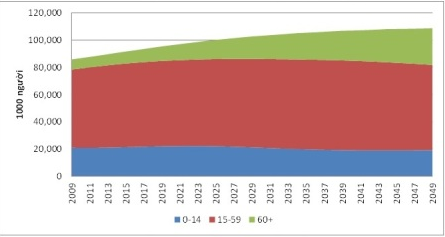 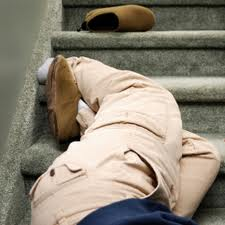 A large increasing proportion of senior citizens
70% of the accidental deaths
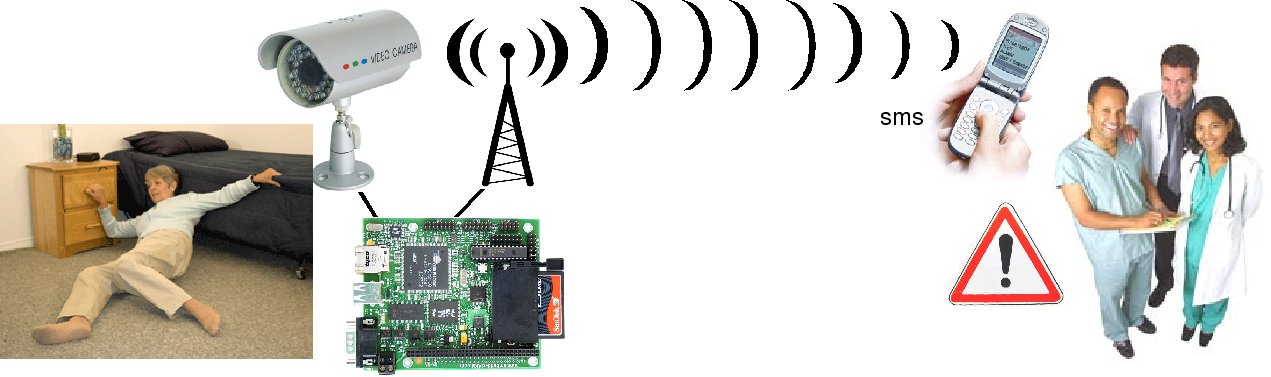 Reducing overall casualty by real-time detection
http://thongke.info.vn/Desktop.aspx/Co-so-du-lieu-Xuat-ban-pham/Co-so-du-lieu-dia-ly-nhan-khau/Chi_so_co_cau_dan_so_phan_1/
www.fallcam.be
5
Current Available Solution
Diansheng Chen, Wei Feng, Yu Zhang , Xiyu Li, and Tianmiao Wang, A Wearable Wireless Fall Detection System with Accelerators 
Cambul, G. 2006 Automatic Fall Detection in Real Time Video Based Applications 
Yun Li 2011 Acoustic Fall Detection Using a Circular Microphone Array
6
Existing Wearable Device
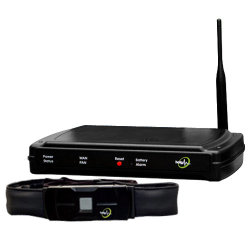 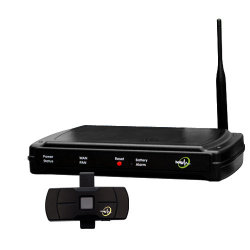 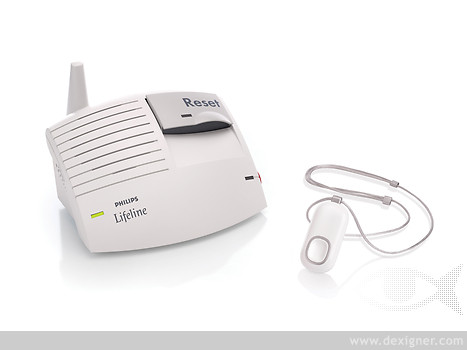 myHalo Complete
myHalo Clip
Philips Lifeline AutoAlert
http://www.reuters.com/article/2009/09/15/idUS171594+15-Sep-2009+BW20090915
http://www.aldea.com/Products/stay%20well/page14/page14.html
http://www.lifelinesys.com/content/lifeline-products/auto-alert
7
Wearable Devices Comparison
http://www.reuters.com/article/2009/09/15/idUS171594+15-Sep-2009+BW20090915
http://www.aldea.com/Products/stay%20well/page14/page14.html
http://www.lifelinesys.com/content/lifeline-products/auto-alert
8
Project Objective
Current devices’ disadvantages:
Expensive
Not portable
Require monthly subscription

FDD will have these features:
Low cost
Portable device
Fast and accurate detection
Independent on location
9
Capstone Project Scope
Fall detecting solution measuring and evaluating
Prototype: Detecting fall and Sending a SMS message
Limited Testing environment
10
Project management plan
FDD Project
11
Development Model
Iterative and incremental development
Easy to break project into phases
Easy to change requirement/ design
Suitable for inexperience team
12
http://en.wikipedia.org/wiki/Iterative_and_incremental_development
Organization
13
Project Phases
14
Other
15
Risk
PCB order can be  late
Member can be unavailable at some time
Take time to learn soldering
Cost for equipment and electrical component is high for students
16
Requirement
FDD Project
17
Functional requirement
Detect falling events
Real time detection
Send SMS in at most 30 seconds after the fall
Set phone numbers via PC Application
Support up to 2 number
Battery life: at least 8 hours
18
Non-functional requirements
Small, light-weighted device
Low cost
Hard case
Firmly attached electronic components
19
Design
FDD Project
20
Case design
21
Case design
22
PC Application Interface
List of COM port
Connect/Disconnect button
Edit/Save button
2 phone numbers
23
Proposed System Architecture
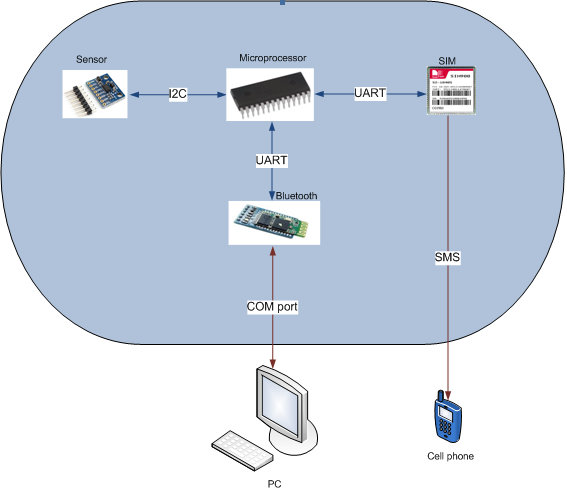 24
Circuit Design
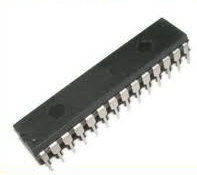 dsPIC30f4012
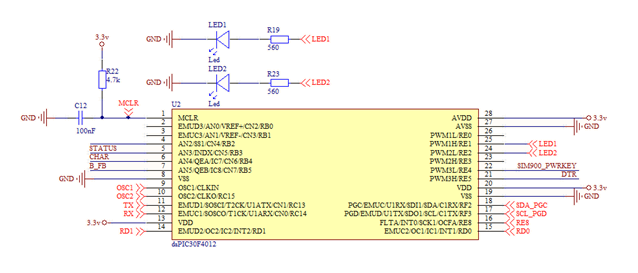 25
Circuit Design
LM1117MP-3.3V
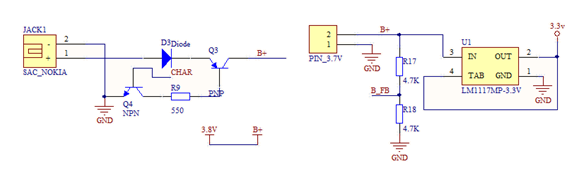 26
Circuit Design
Bluetooth HC-06
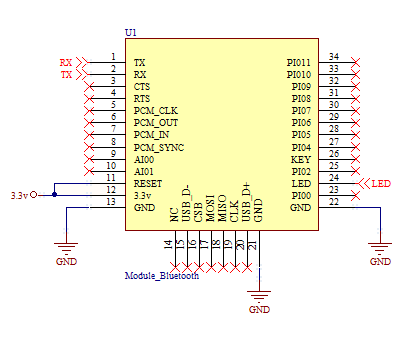 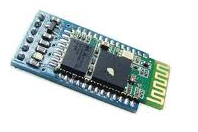 27
Circuit Design
Sensor interface: GY-291 ADXL345
Using acceleration range from -8g to +8g
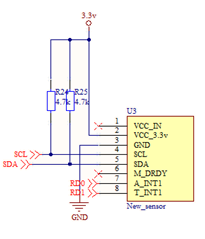 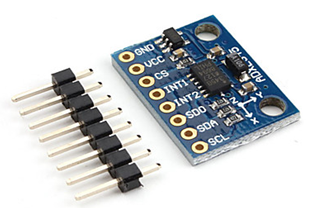 28
Circuit Design
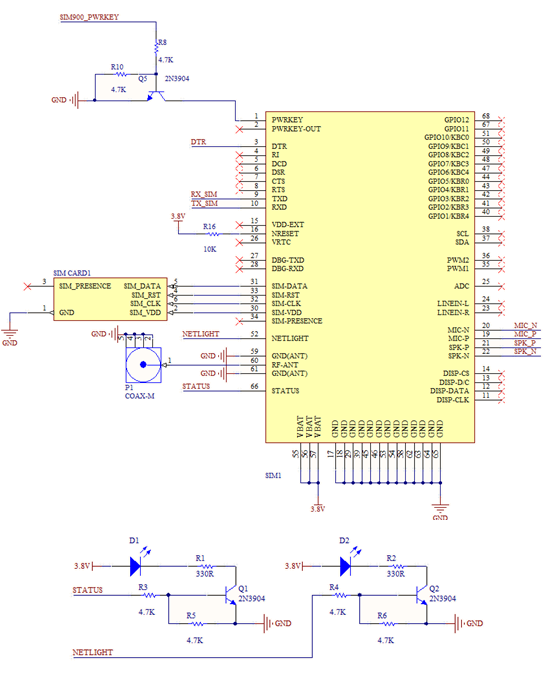 SIM900 Module
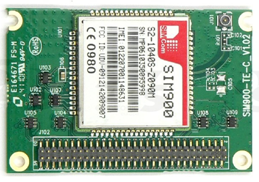 29
Firmware Design
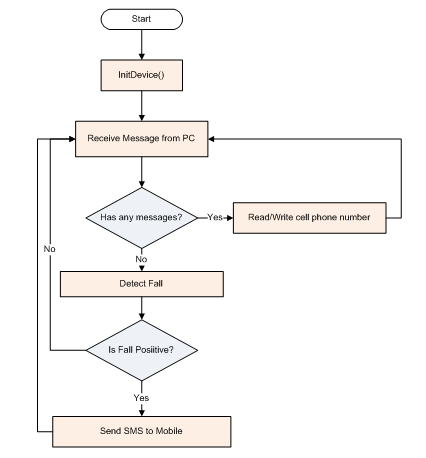 30
Development environment
31
Algorithms
FDD Project
Existing Algorithms
Fall Detecting Existing methods:
Using Tri-axis Accelerometer
Using Tri-axis Accelerometer and Gyrometer
Hidden Markov Model (HMM) and Support Vector Machine (SVM) to detect Fall Vectors
Using Tri-axis accelerometer
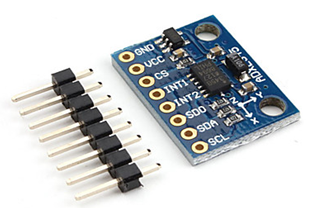 Resolution: ± 8g (g=9.8 m/s2)
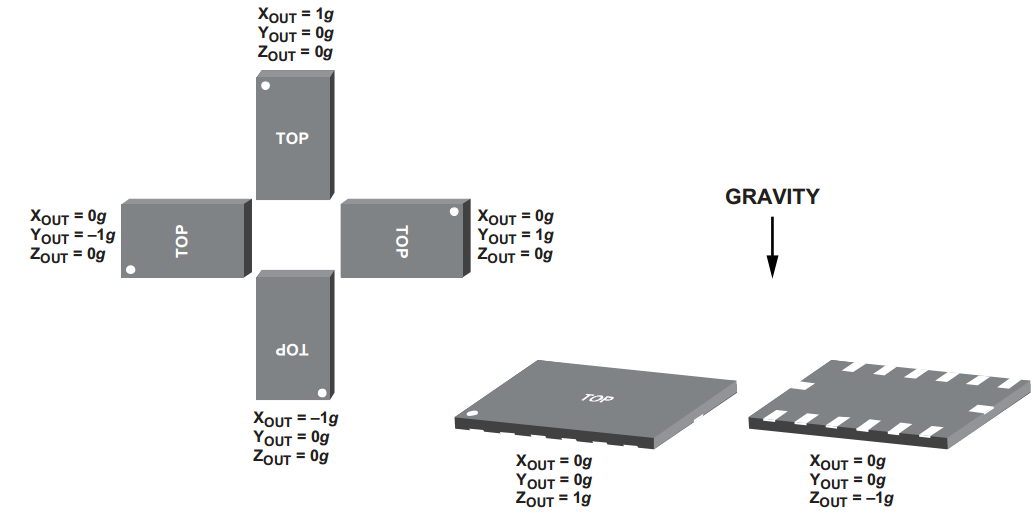 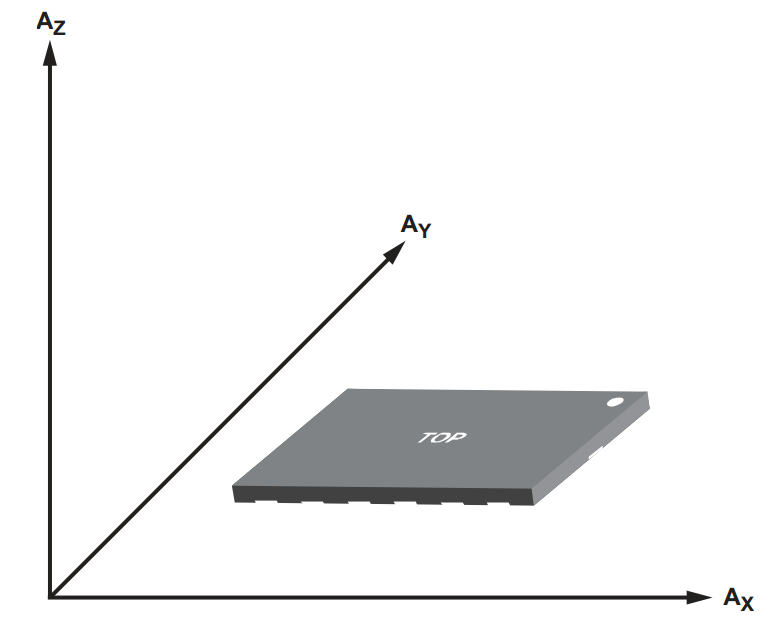 Using tri-axis accelerometer
The Total Sum of Acceleration Vector (STOT)
            

Z-axis Value: Vertical acceleration (Az)
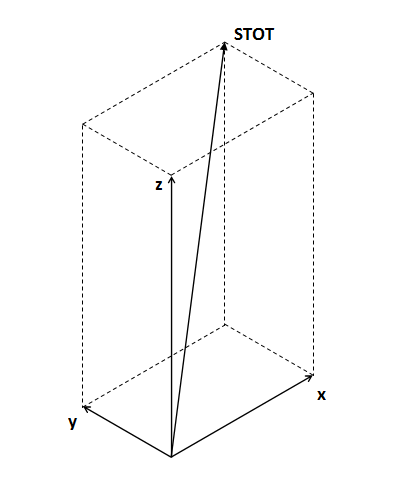 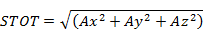 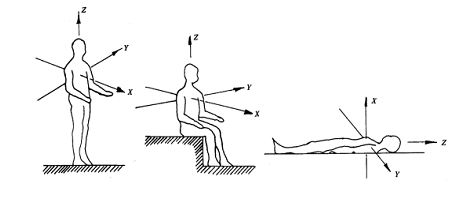 Falling events
STOT in falling and ADL events
Using tri-axis accelerometer
Only 1 sensor
Threshold is easily defined
Can be done real-time without the help of a PC
Accuracy: >90%
Using both Accelerometer & Gyrometer
Gyrometer: calculate Angle velocity of three axis.
Total Sum of Angle Velocity (wTOT)

Still use STOT: Total sum of Acceleration
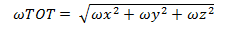 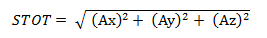 wTOT in Falling and ADL Events
Using both Accelerometer & Gyrometer
Can be done real-time without PC
Higher cost (2 sensors)
Threshold hard to define
Accuracy: <90%
Using machine learning
Training:
- Record falling event & ADL events
- Vectorize the data
- Divide data into 2 classes: fall-positive & fall-negative
- Train data to machine
Using machine learning
Recognizing:
- Each set of data will be vectorized
- Compare the data with data in the two classes, calculate matching rate
- Decide which class has higher matching rate
- Train the data set to machine
Using machine learning
Requires large data sample, thus more storage space and longer processing time
Cannot cover all real life cases
Accuracy depends on the size and accuracy of the data sample. 
Hard to implement on microprocessor
Choose method: Using one accelerometer
Implementation
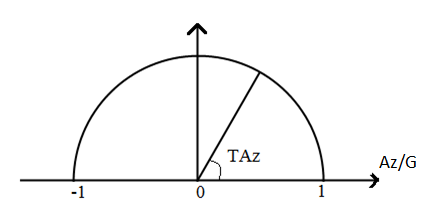 Use TAz instead of Az
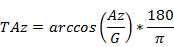 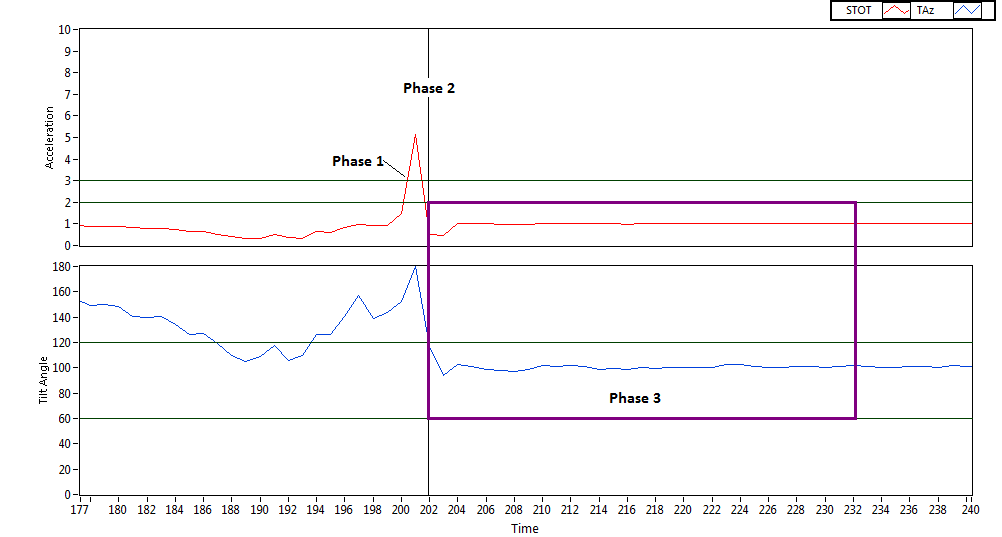 Investigate position of device
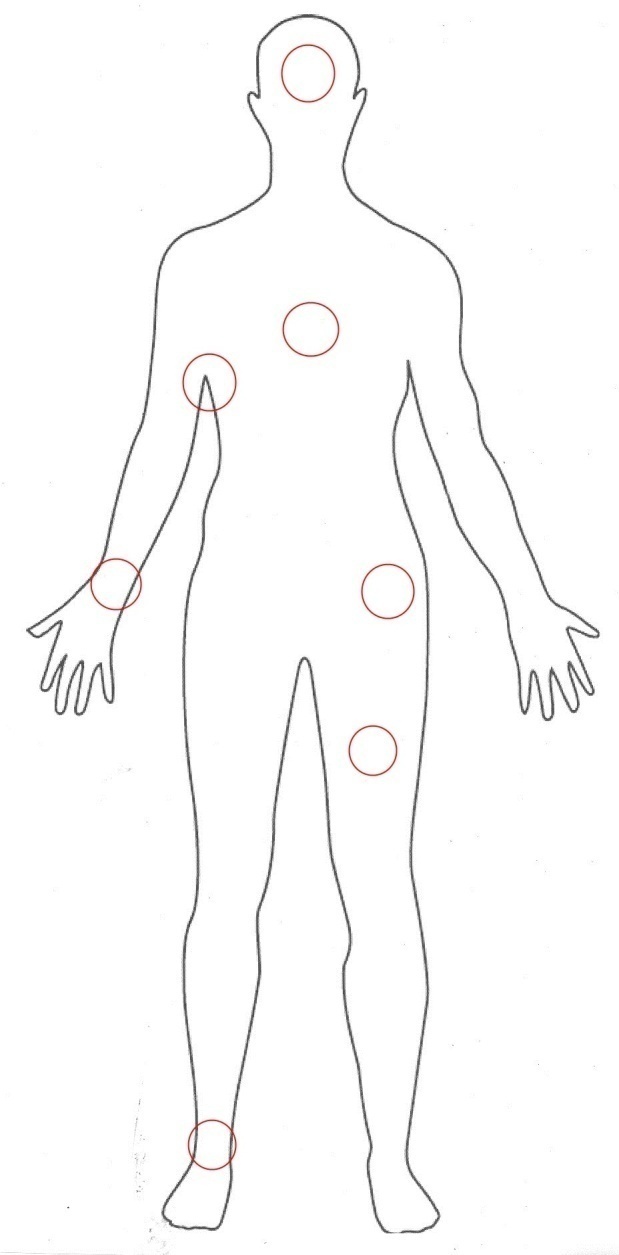 Head
Chest
Under-arm
Wrist
Waist
Thigh
Ankle
Investigate position of device
The higher the position, the higher the fall impact values
The nearer the position to gravity center, the more accurate
Limbs have lots of noise
Usability: waist > arm > chest > head > thigh > ankle
Investigate position of device
Device position is chosen based on criteria:

Distance to the body’s centre of gravity
Exception of movements of the arms and legs
Comfort

Chosen: Waist
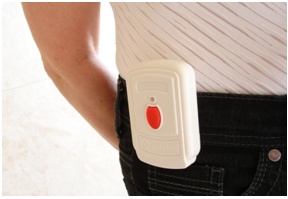 Gsm-uk.co.uk
Testing
FDD Project
51
Testing
Goal: guarantee all the features of Fall Detection Device are working properly and minimize the defects when used
Document included: 
	+ Test scope
	+ Test plan
	+ Test case
	+Test report
52
Test Scope
Device:
	+ Detect fall algorithm
	+ Send message to mobile
	+ Communication with PC
	+ Save mobile phone’s number
PC  app:
	+ Installation
	+ Communication with device
	+ Load existed mobile phone’s number
	+ Edit mobile phone’s number
	+ Send mobile phone’s number
53
Testing Tool & Environment
54
Test Strategy
Focus on Acceptance test and Algorithm test 
Hardware Unit test:
	+ After assemble hardware components
	+ Use Voltmeter to check connections
Software Unit test:
	+ Check I/O of each function
	+ Performed by developer
55
Test method
5 Subjects, age 21-24
Device worn on belt
Laboratory environment using mattress
Fall started at the same level as the surface of the mattress
Fast and slow repetitions for each ADL case
80 falls & 90 ADL movements
56
LabView
Highly productive graphical programming environment 
Data acquisition, block diagram
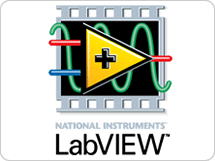 57
http://en.wikipedia.org/wiki/LabVIEW
Sample Signal - Jumping
Meet STOT threshold many times
Do not detect lying phase
58
Sample Signal – Lying down
STOT never meets the threshold
59
Sample Signal - Fall
Meet STOT threshold 2 times
Satisfied lying phase condition on the second time
60
Test report - Falls
61
Test Report - ADL
62
Summary and conclusion
FDD Project
63
Risk and Limitation
Power button.
Battery indicator 
Fail SMS
Limited testing environment lead to limited accuracy
64
Solution and Future Development
A power button to turn off the device when not in used.
A speaker to warn user when battery is low and also goes off when fall is detected.
A button to send SMS to relatives manually in case of other dangers.
Improve algorithm to reduce chance of undetected falls
65
Conclusion
The prototype meets the functional requirement.
Detection algorithm is evidentially effective.
Device is quite small and light, though many non-functional requirement is not satisfied
The prototype can be developed more to become real-life product.
66
Thank you for listening
FDD Project
67